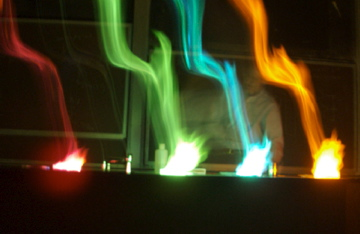 Subject to the approval of the Board of Trustees, the “university faculty shall have the authority . . . to legislate on matters of educational policy. . . . 

The faculty has a right to a meaningful role in the governance of the university; . . . it has a right to participate in decisions relating to the general academic operations of the university including budget decisions and administrative appointments.” 




The legislative power of the faculty is “normally. . . exercised by the faculty in conjunction with duly elected student representatives and administrators in the Academic Senate . . . .
Rule 5-200A Staff Paid Parental Leave Benefit 

Building Access & Surveillance Policy 3-234 

Revised Policy 3-030 Travel 

Policy 3-041 Accountability for Non-capital Equip 

Policy 6-002 III-C Eligibility of CL Faculty for Senate Presidency 

Policy and Rule 4-050 Enterprise Software 

Policy 5-141: Performance Management 

Policy 4-003 Website Policy
MS in Medical Studies                                                                               
MS in Recreational Therapy                                                                         
HKR Restructure Health & Kinesiology BS/MS/PhD
Master of Business Creation
BFA in Film and Media Arts – Animation Production Emphasis
BFA in Graphic Design 
Special Education Minor
Data Science BS
Certificate in Public Policy 
Dual Degrees in (1) Master of City & Metropolitan Planning
 and Master of Public Policy and (2) Master of City & 
Metropolitan Planning and Master of Public Administration
Master of Athletic Training 
Philosophy of Science BA/BS
Civil and Environmental Engineering BS for U Asia
Minor and emphasis in Advanced Financial Analysis

Campus Safety Syllabus Statement 
SACSCF Proposed Student Feedback Instrument
Seven-year reviews

Art & Art History
College of Health minor in OSH
Mechanical Engineering
Philosophy
Geophysics
Psychology Department
Environmental Humanities 
 

Distinguished Teaching Award
John R. Park Teaching Fellowship Award 
Community Engaged Teaching and Scholarship Award 
 
2019 Early Career Teaching AwardsCalvin S. and JeNeal N. Hatch Prize in TeachingDistinguished Professors Appointments
Distinguished Scholarly & Creative Research Awards
ONGOING WORK !
 
Senate Task Force-Student Input in RPT (Policy 6-303)                   

Senate Task Force-Career-Line Faculty Parental Leave Benefit

Senate Task Force for Consideration of a Graduate Assembly

CIB2 Committee
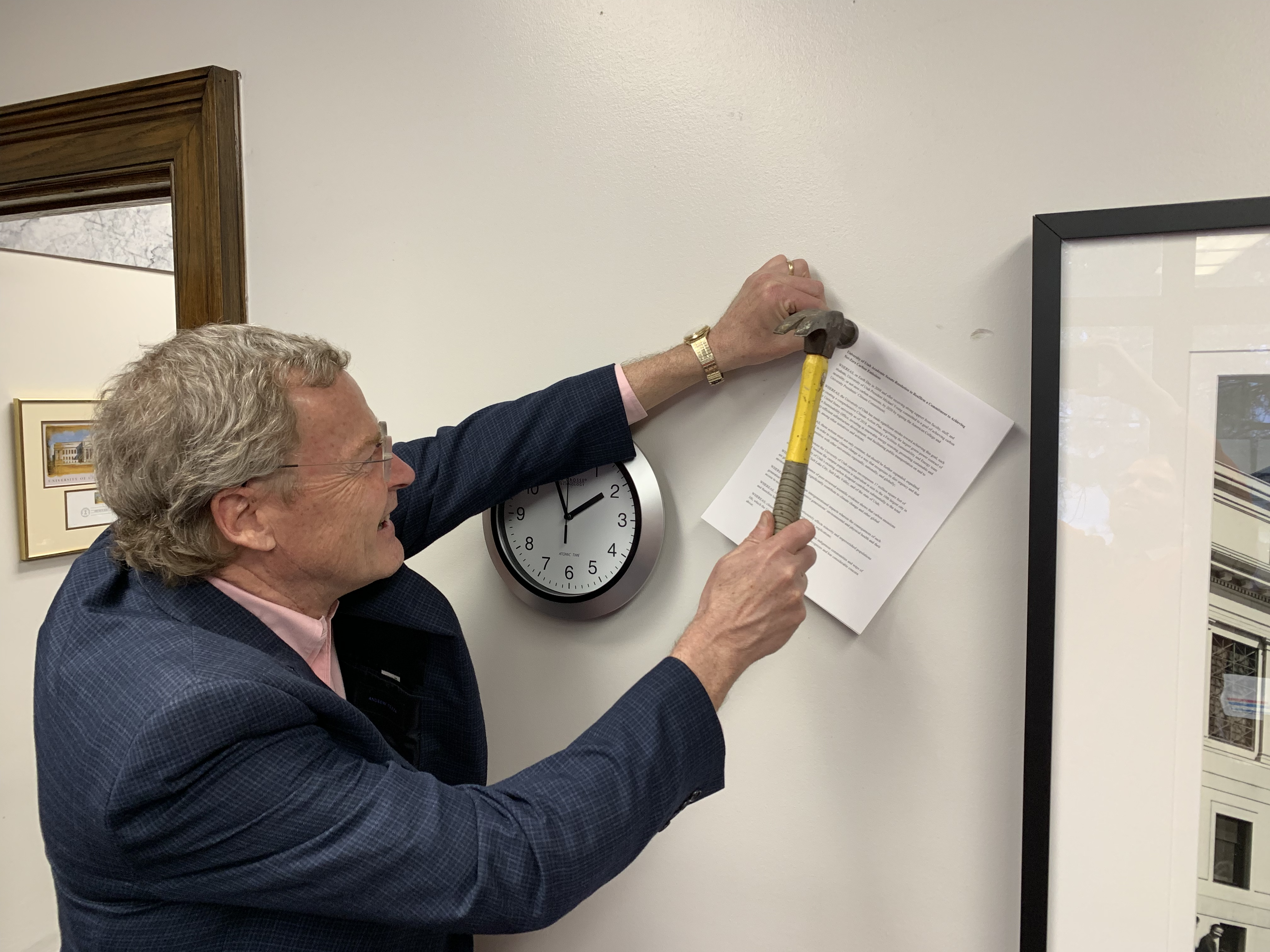 Senate Carbon Neutrality Resolution
Delivered to the Park Building
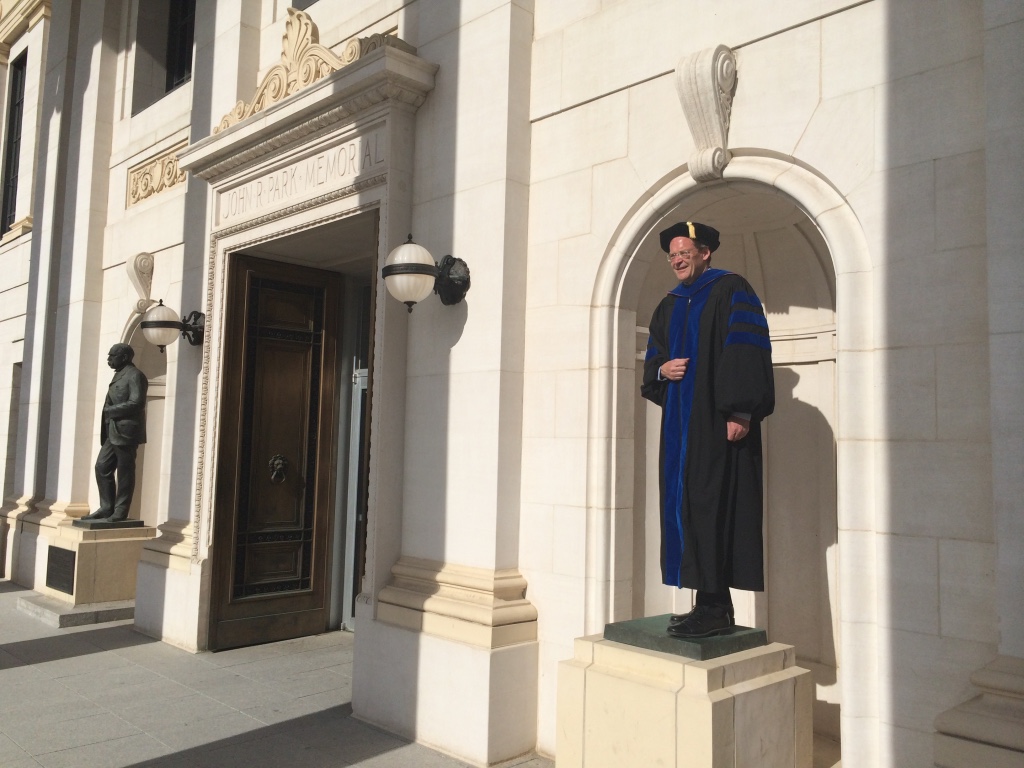 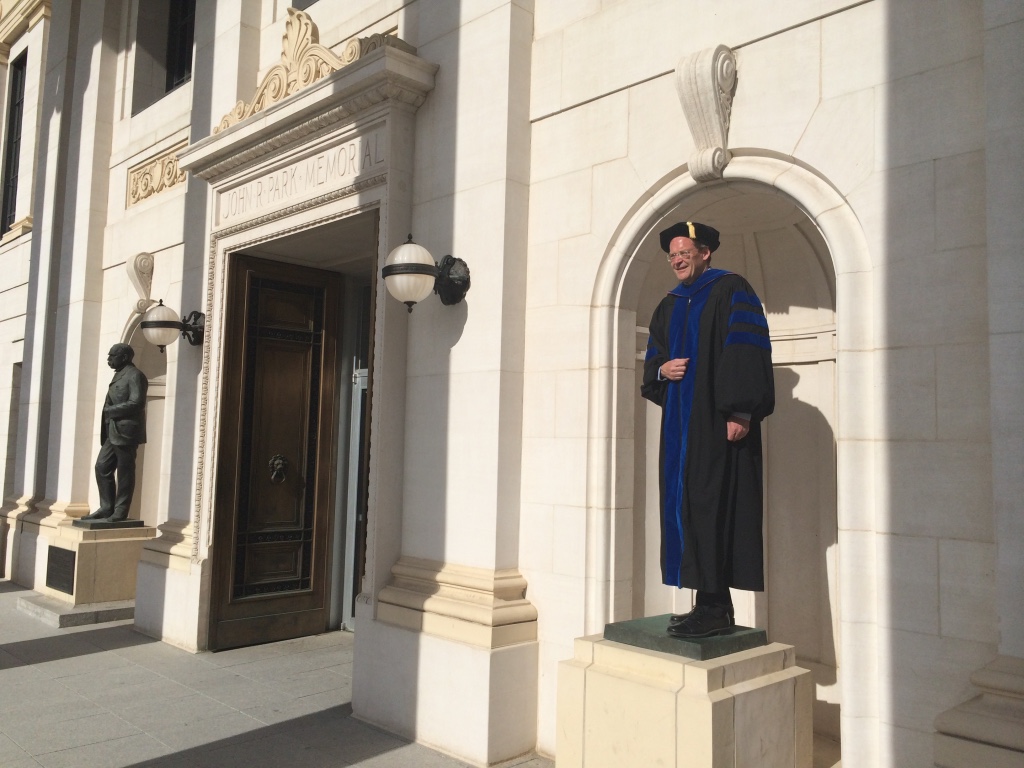 ?